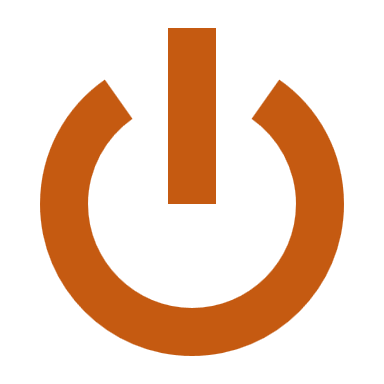 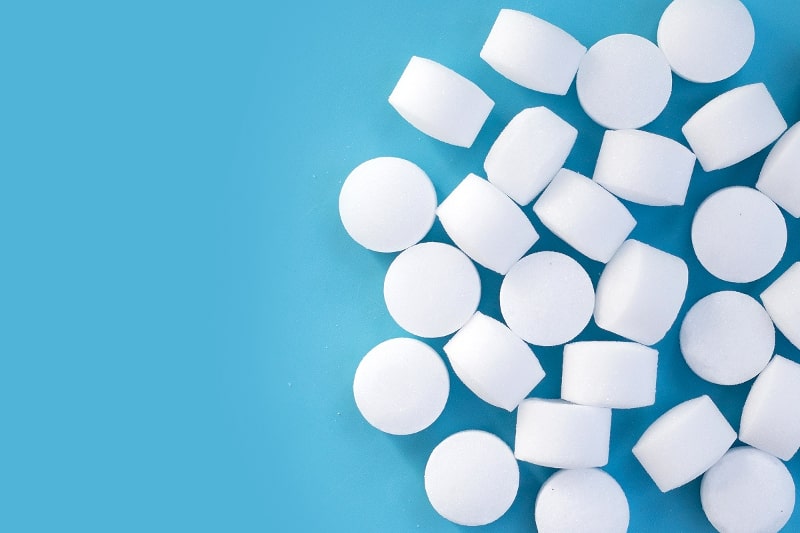 A
B
C
D
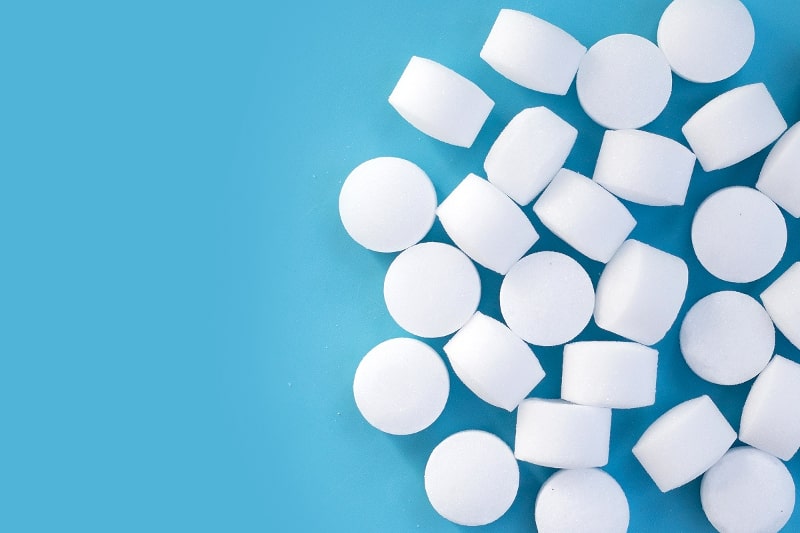 alkene.
arene.
alkane.
Chương 4. HYDROCARBON
Trong gia dụng, sản phẩm phổ biến nhất có chứa naphthalene là viên long não, có tác dụng xua đuổi côn trùng, gián, muối, kiến. Naphthalene còn được ứng dụng như một chất để kiểm soát bướm đêm hại cây hoặc động vật hoang dã khác xâm nhập gia cư. Naphthalene thuộc loại hydrocacbon nào dưới đây?
C
alkyne.
[Speaker Notes: Câu hỏi khởi động]
Chương 4. HYDROCARBON
Bài 17
AREN (HYDROCARBON THƠM)
Khái niệm và danh pháp
III
IV
II
V
I
Tính chất vật lí và trạng thái tự nhiên
Tính chất hóa học
Ứng dụng
Điều chế
Chương 4. HYDROCARBON
Bài 17 (Tiết 1)
AREN (HYDROCARBON THƠM)
Khái niệm và danh pháp
II
I
Tính chất vật lí và trạng thái tự nhiên
KHÁI NIỆM VÀ DANH PHÁP
I
a) Sự hình thành liên kết trong phân tử benzene
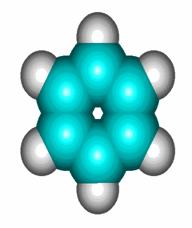 Sự phân bố của các nguyên tử ?
 Góc liên kết ?
 Độ dài liên kết carbon – carbon ?
1. Đặc điểm cấu tạo của benzene C6H6
6 nguyên tử C tạo thành một lục giác đều.
 Các nguyên tử cùng nằm trên 1 mặt phẳng.
 Góc liên kết: 120o. Độ dài liên kết carbon – carbon: 139 pm.
KHÁI NIỆM VÀ DANH PHÁP
I
b) Biểu diễn cấu tạo của benzene
1. Đặc điểm cấu tạo của benzene C6H6
KHÁI NIỆM VÀ DANH PHÁP
I
Nhóm 2: Công thức chung của các chất trong dãy đồng đẳng của benzene?
Nhóm 1: Thế nào là arene ? 
Cho ví dụ.
Nhóm 4: Có mấy cách gọi tên các arene? Cách nào tổng quát hơn?
2. Khái niệm, công thức cấu tạo và danh pháp
Nhóm 3: Kể tên các đồng phân cấu tạo của alkylbenzene. Cho ví dụ.
TÍNH CHẤT VẬT LÍ VÀ TRẠNG THÁI TỰ NHIÊN
II
a) Thể, nhiệt độ nóng chảy, nhiệt độ sôi và khối lượng riêng
Benzene, toluene, xylene và styrene là chất lỏng; naphthalene là chất rắn.
 Nhiệt độ sôi tăng dần.
 Khối lượng riêng nói chung nhỏ hơn 1 g/cm3 (nhẹ hơn nước).
Thể ở điều kiện thường ?
Sự biến đổi nhiệt độ sôi của benzene, toluene và o-xylene ?
Sự biến đổi khối lượng riêng (so với nước) ?
1. Tính chất vật lí
TÍNH CHẤT VẬT LÍ VÀ TRẠNG THÁI TỰ NHIÊN
II
b) Màu sắc, tính tan và mùi
Có các cụm từ sau: Có màu, không mùi, có mùi, không màu, tan tốt trong nước, không tan trong nước, không tan trong dung môi hữu cơ, tan trong nhiều dung môi hữu cơ.
Hãy chọn các cụm từ nói lên màu sắc, tính tan và mùi của các arene trong bảng 17.1.
1. Tính chất vật lí
Không màu, có mùi.
 Không tan trong nước, tan trong nhiều dung môi hữu cơ.
TÍNH CHẤT VẬT LÍ VÀ TRẠNG THÁI TỰ NHIÊN
II
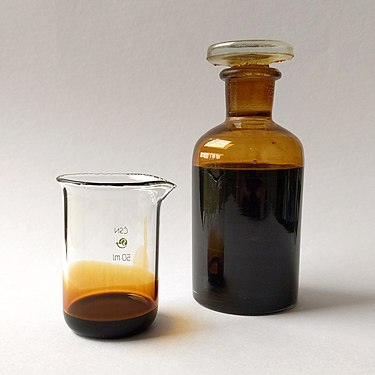 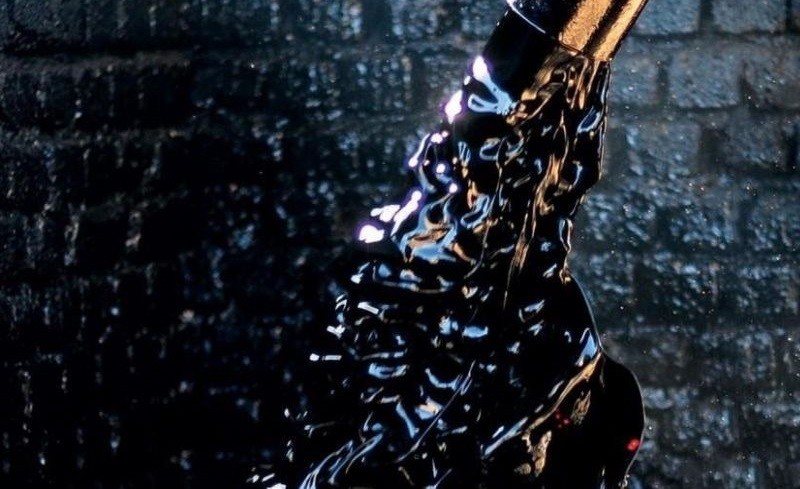 2. Trạng thái tự nhiên
Benzene, toluene, xylene (BTX), napthalene và các arenen đa vòng khác có trong dầu mỏ.
Napthalene và các arenen đa vòng khác còn có trong nhựa than đá.
CỦNG CỐ
Bài 1: Những câu sau đây đúng hay sai?
Benzene là một hiđrocacbon không no.
Benzene là một hiđrocacbon thơm.
Ở benzene, 3 liên kết đôi ngắn hơn 3 liên kết đơn.
Ở benzene, 6 liên kết carbon – carbon đều như nhau.
Ở benzene, 6 C tạo thành một lục giác đều.
Ở cyclohexane, 6 C tạo thành một lục giác đều.
Các câu đúng : b, d, e.
 Các câu sai: a, c, f.
CỦNG CỐ
Bài 2: Viết công thức cấu tạo của các hợp chất sau:
Ethylbenzene
4-Cloroethylbenzene
1,3,5-Trimethylbenzene
o-Clorotoluene 
m-Clorotoluene
p-Clorotoluene
CỦNG CỐ
Bài 3: Hãy nêu và giải thích hiện tượng xảy ra trong các thí nghiệm sau:
Cho benzene vào ống nghiệm chứa nước bromine, lắc kĩ  rồi để yên.
Cho bromine lỏng vào ống nghiệm chứa benzene, lắc rồi để yên.
Chương 4. HYDROCARBON
Bài 17 (Tiết 2)
AREN (HYDROCARBON THƠM)
III
Tính chất hóa học
TÍNH CHẤT HÓA HỌC
III
Tính chất của nhóm ankyl, …
R
Phản ứng thế
Phản ứng cộng
Tính chất của vòng thơm
Phản ứng oxi hóa
TÍNH CHẤT HÓA HỌC
III
a) Quy tắc thế
Khi vòng benzene có nhóm thế alkyl (-CH3, -C2H5, …), các phản ứng thế nguyên tử hydrogen ở vòng benzene xảy ra dễ dàng hơn so với benzene và ưu tiên thế vào vị trí số 2 hoặc số 4 (vị trí ortho hoặc para) so với nhóm alkyl.
1. Phản ứng thế
TÍNH CHẤT HÓA HỌC
III
b) Các phản ứng
1. Phản ứng thế
[Speaker Notes: Phần này học sinh hoạt động nhóm, hoàn thành vào bảng phụ và trình bày. Các nhóm trao đổi, nhận xét chéo để rút ra kiến thức.]
TÍNH CHẤT HÓA HỌC
III
b) Các phản ứng
Viết phương trình phản ứng của toluene với HNO3 đặc (tỉ lệ mol 1:3, có H2SO4 đặc).
Gọi tên và nêu ứng dụng của sản phẩm hữu cơ sinh ra.
1. Phản ứng thế
[Speaker Notes: Phần này học sinh hoạt động cá nhân và lên bảng trình bày.]
TÍNH CHẤT HÓA HỌC
III
b) Các phản ứng
Viết phương trình phản ứng của ethylbenzene với các tác nhân sau:
a) Br2/FeBr3, to.
b) HNO3 đặc/H2SO4 đặc.
1. Phản ứng thế
[Speaker Notes: Phần này học sinh hoạt động cá nhân và lên bảng trình bày.]
TÍNH CHẤT HÓA HỌC
III
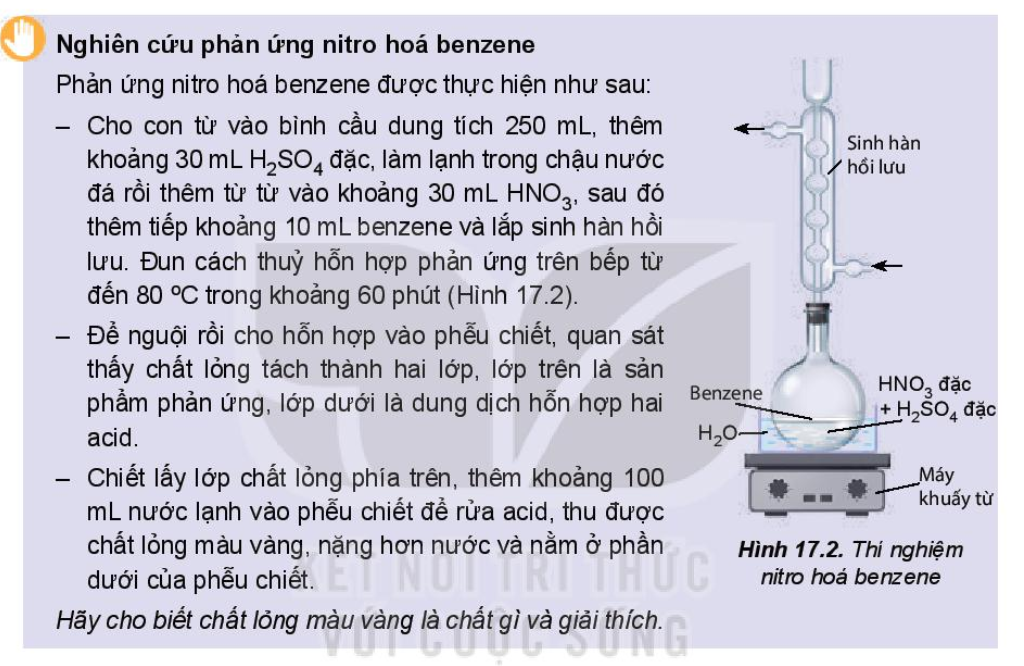 b) Các phản ứng
1. Phản ứng thế
[Speaker Notes: Học sinh thực hành TN hoặc quan sát video.]
Chương 4. HYDROCARBON
Bài 17 (Tiết 3)
AREN (HYDROCARBON THƠM)
III
Tính chất hóa học
TÍNH CHẤT HÓA HỌC
III
2. Phản ứng cộng và phản ứng oxi hóa
[Speaker Notes: Sử dụng kỹ thuật mảnh ghép, chia lớp làm 3 nhóm chuyên sâu nghiên cứu 3 nội dung rồi chuyển thành 3 nhóm mảnh ghép. Thảo luận và chốt kiến thức]
TÍNH CHẤT HÓA HỌC
III
Viết phương trình phản ứng oxi hóa hoàn toàn (phản ứng cháy) benzene và toluene.
2. Phản ứng cộng và phản ứng oxi hóa
TÍNH CHẤT HÓA HỌC
III
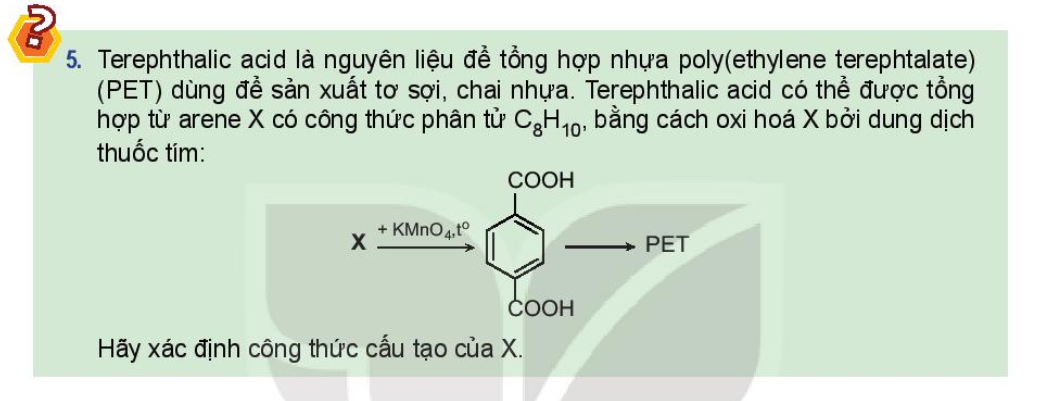 2. Phản ứng cộng và phản ứng oxi hóa
TÍNH CHẤT HÓA HỌC
III
Trình bày phương pháp hóa học để phân biệt các chất benzene, toluene và styrene.
2. Phản ứng cộng và phản ứng oxi hóa
Chương 4. HYDROCARBON
Bài 17 (Tiết 4)
AREN (HYDROCARBON THƠM)
IV
V
Ứng dụng
Điều chế
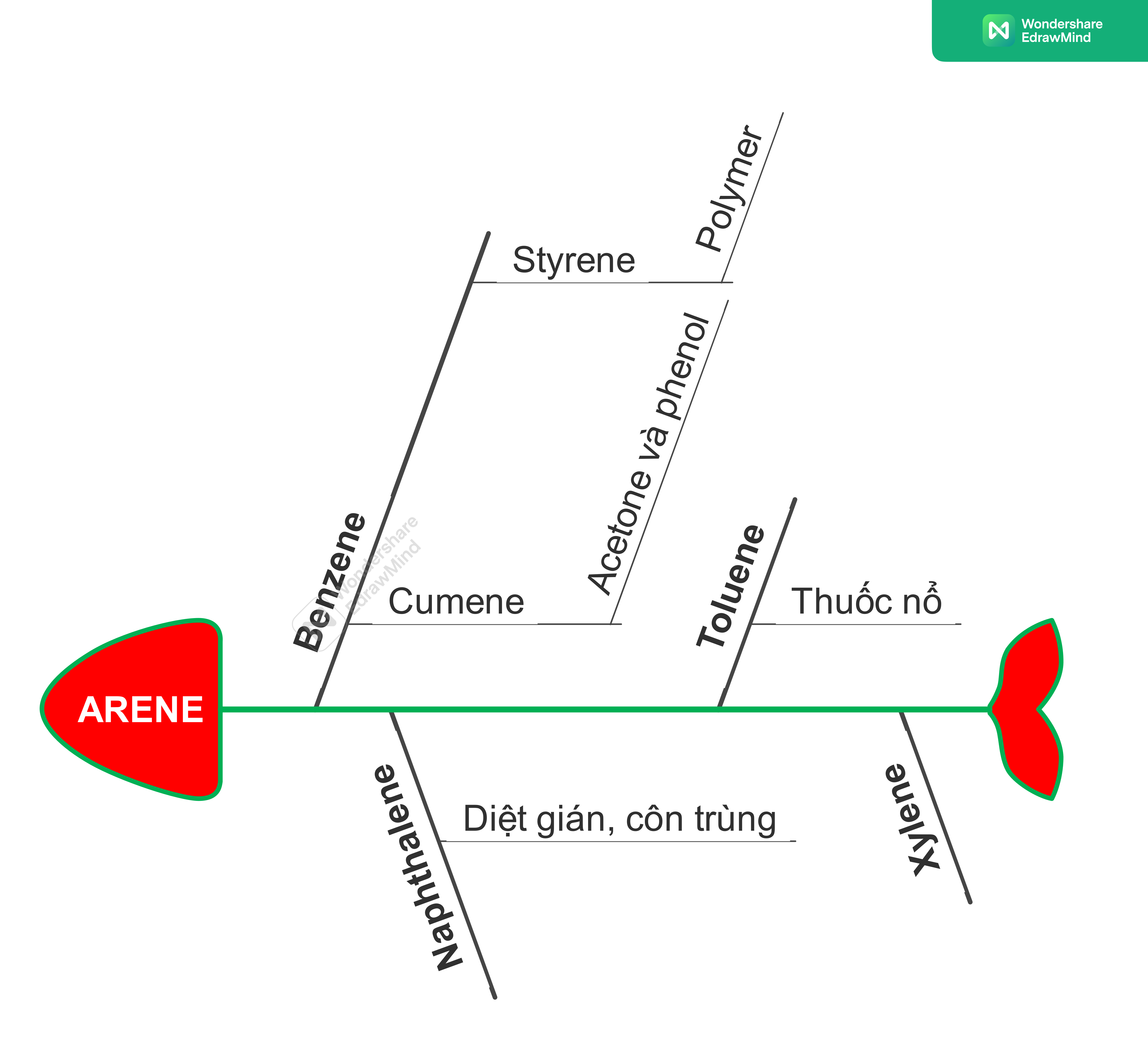 ỨNG DỤNG
IV
Polymer, dung môi, thuốc nhuộm, dược phẩm, …
ỨNG DỤNG
IV
Nêu các cách ứng xử thích hợp với việc sử dụng arene.
KHÔNG được tiếp xúc 
trực tiếp.
KHÔNG được sử dụng 
các chất 
đã bị cấm.
Điền thông tin thích hợp vào bảng dữ liệu sau.
ĐIỀU CHẾ
V
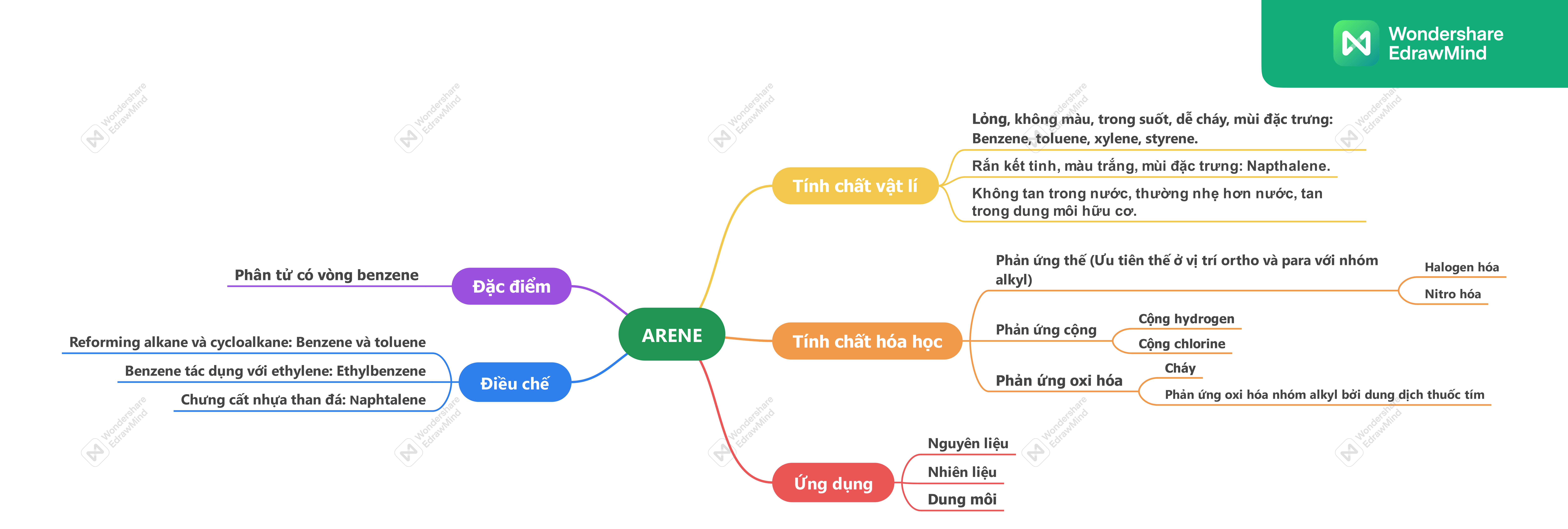 KHÁI NIỆM VÀ DANH PHÁP
I
Arene (hydrocarbon thơm là những hydrocarbon trong phân tử chứa một hay nhiều vòng benzene.
2. Khái niệm, công thức cấu tạo và danh pháp
KHÁI NIỆM VÀ DANH PHÁP
I
CnH2n-6(n≥ 6)
2. Khái niệm, công thức cấu tạo và danh pháp
KHÁI NIỆM VÀ DANH PHÁP
I
Đồng phân mạch cacbon và vị trí nhóm thế trên vòng benzen.
2. Khái niệm, công thức cấu tạo và danh pháp
KHÁI NIỆM VÀ DANH PHÁP
I
Tên thông thường và tên hệ thống (tổng quát hơn).
 Lưu ý: 2 cách khác nhau về kí hiệu chỉ vị trí nhóm thế thứ hai trên vòng benzen: 
Bằng các chữ số: 2, 3, 4.
  Bằng các chữ tương ứng: o, m, p.
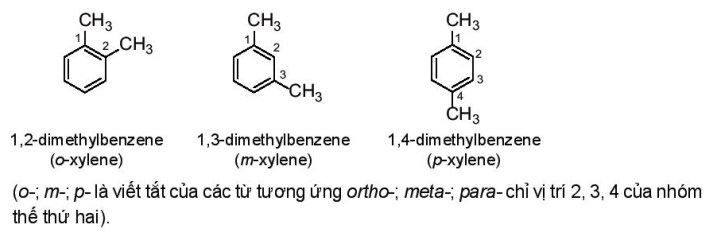 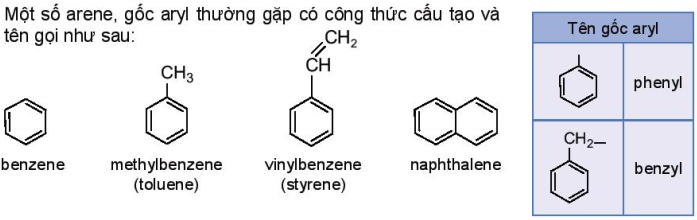 2. Khái niệm, công thức cấu tạo và danh pháp